Римские числы
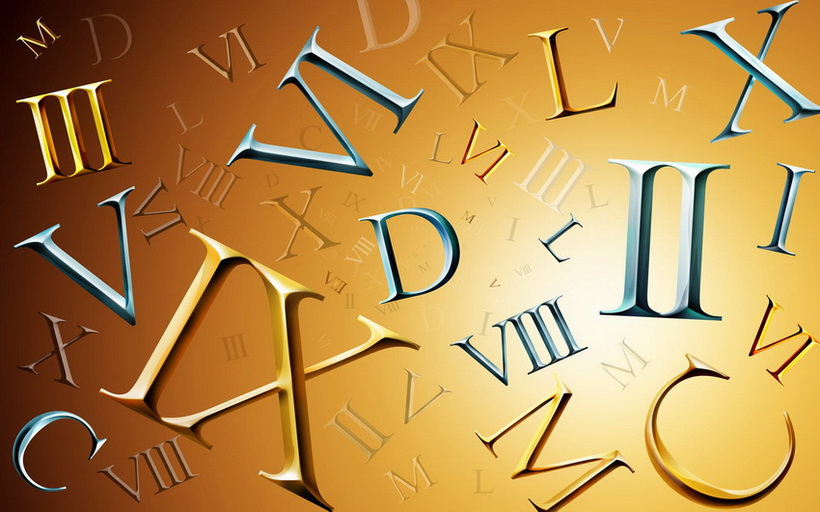 Выполнил:
Ученик 5 «В» класса
Казаков Евгений
Руководитель: Кузенкова И.В.
Город Этрусков
Происхождение 
Римских чисел
Рим